Peru2012
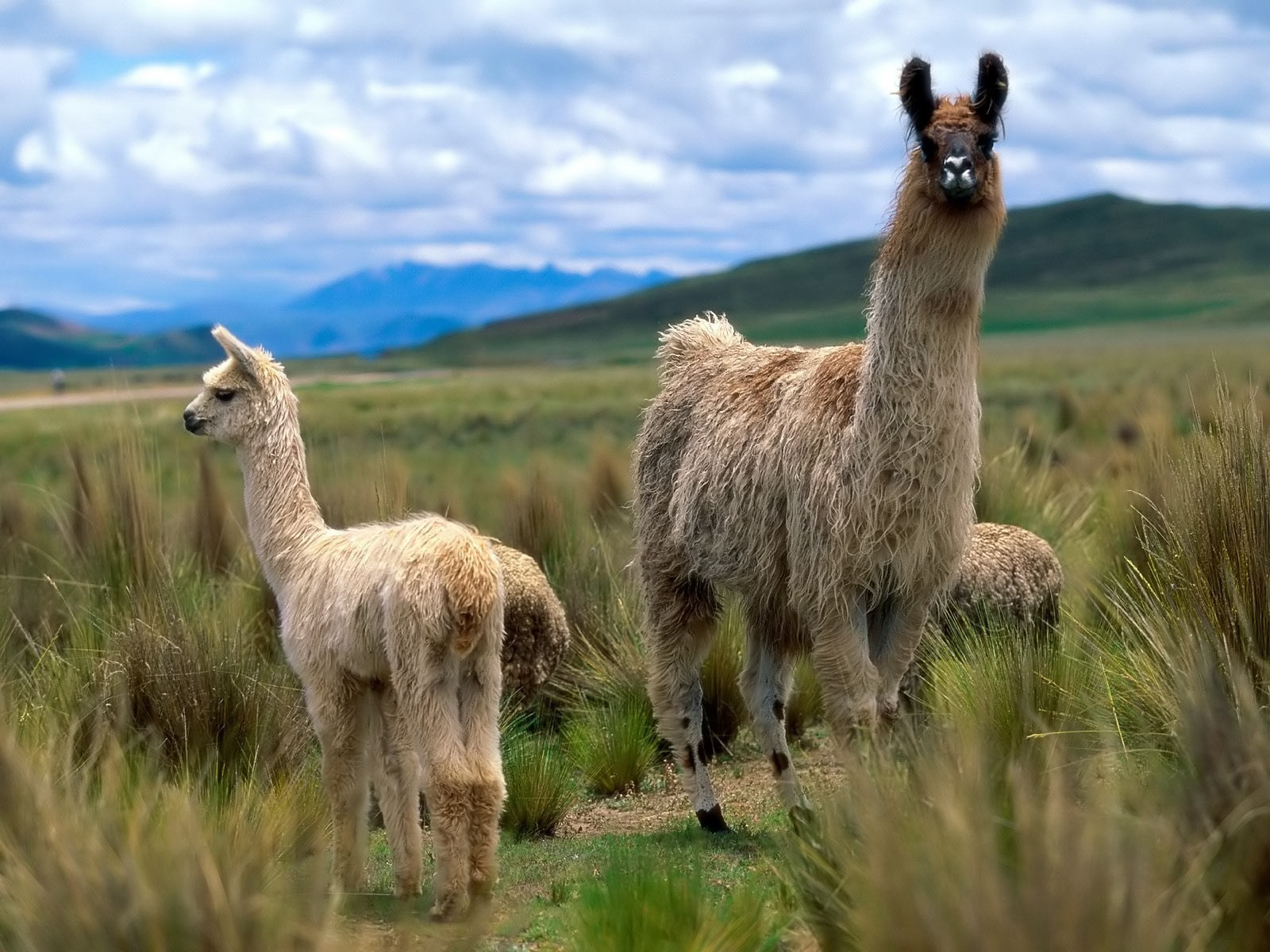 Marek Vavřina
1
Otázky, na které bych chtěl odpovědět
Jaké byly mé důvody strávit semestr v zahraničí a proč jsem si zvolil zrovna Peru?
Na co se připravit a jak se tam žije?
Jak se studuje v Peru?
Jak se cestuje v Peru a okolních zemích?
Co jsem si z výměnného pobytu odnesl?
2
Jaké byly mé důvody strávit semestr v zahraničí a proč zrovna Peru?
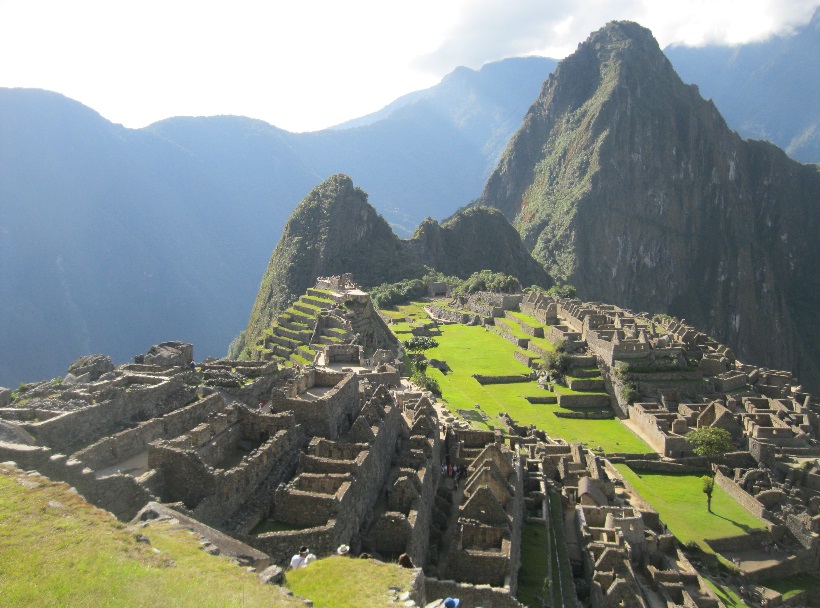 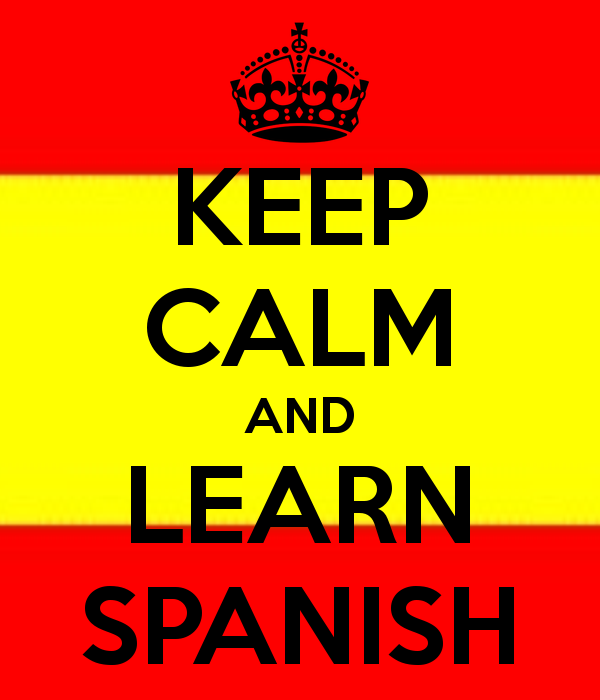 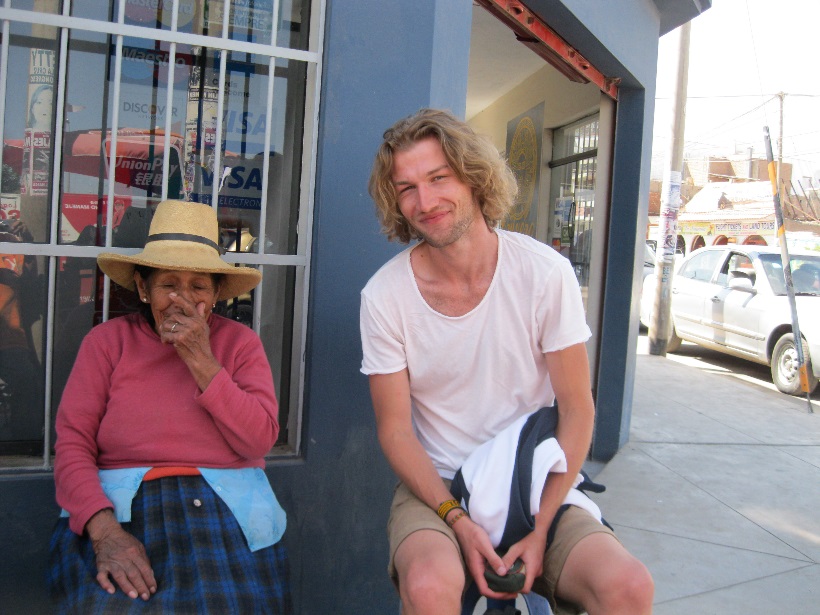 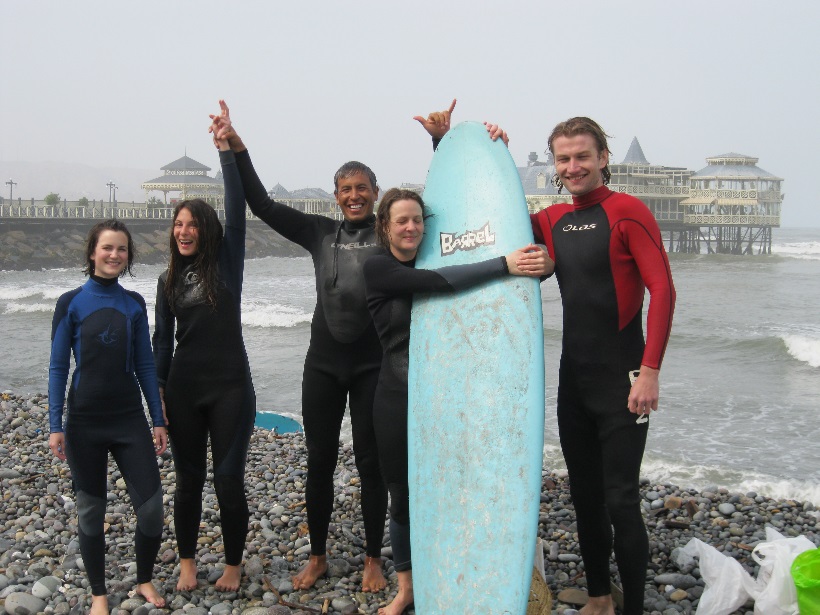 3
Na co se připravit a jak se v Peru žije?
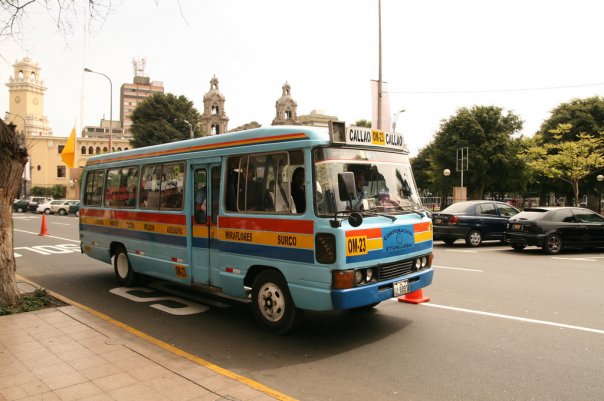 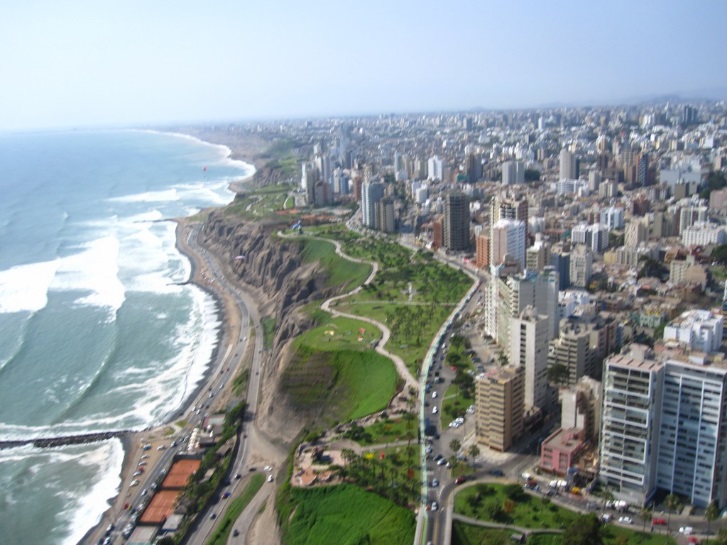 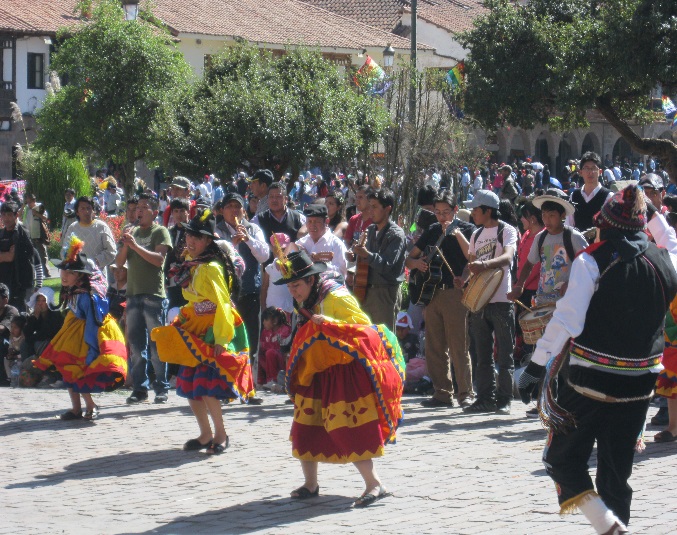 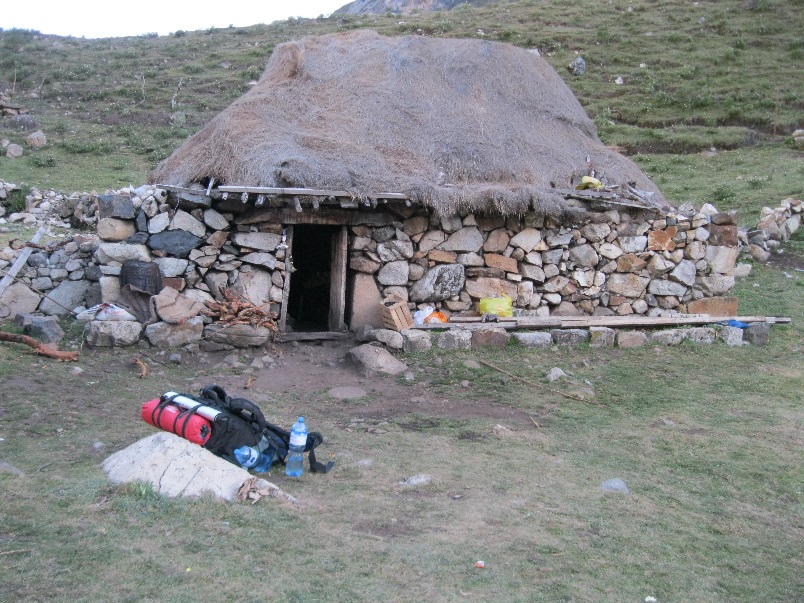 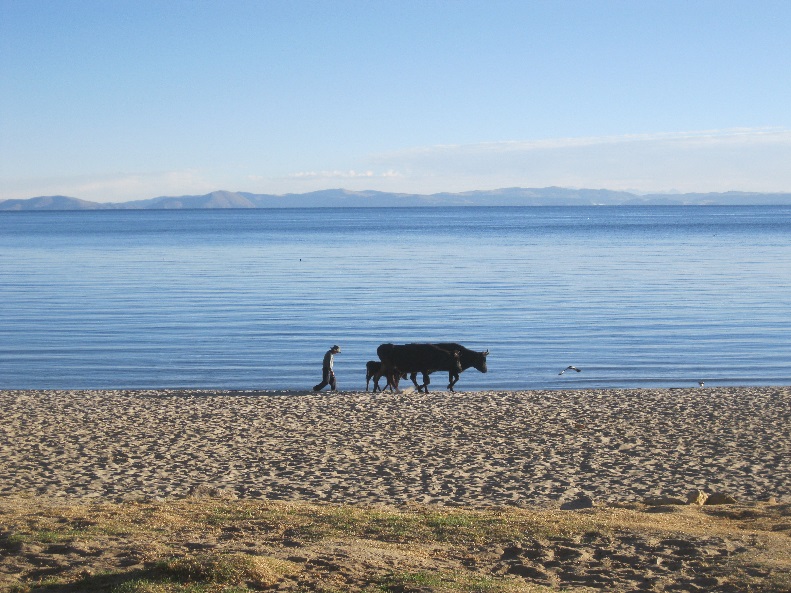 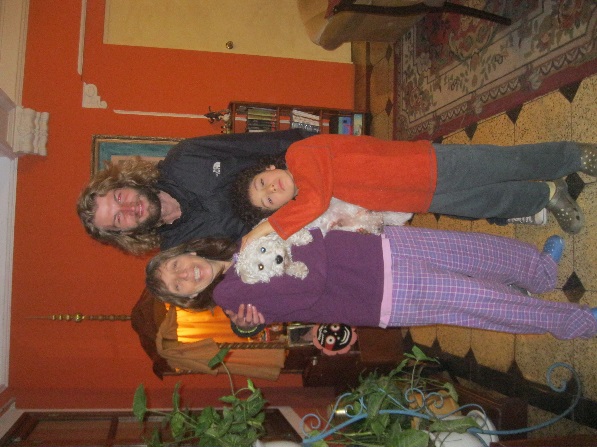 4
Jak se studuje v Peru?
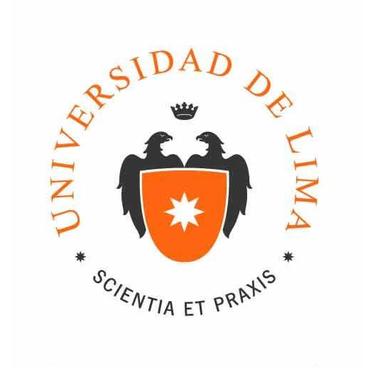 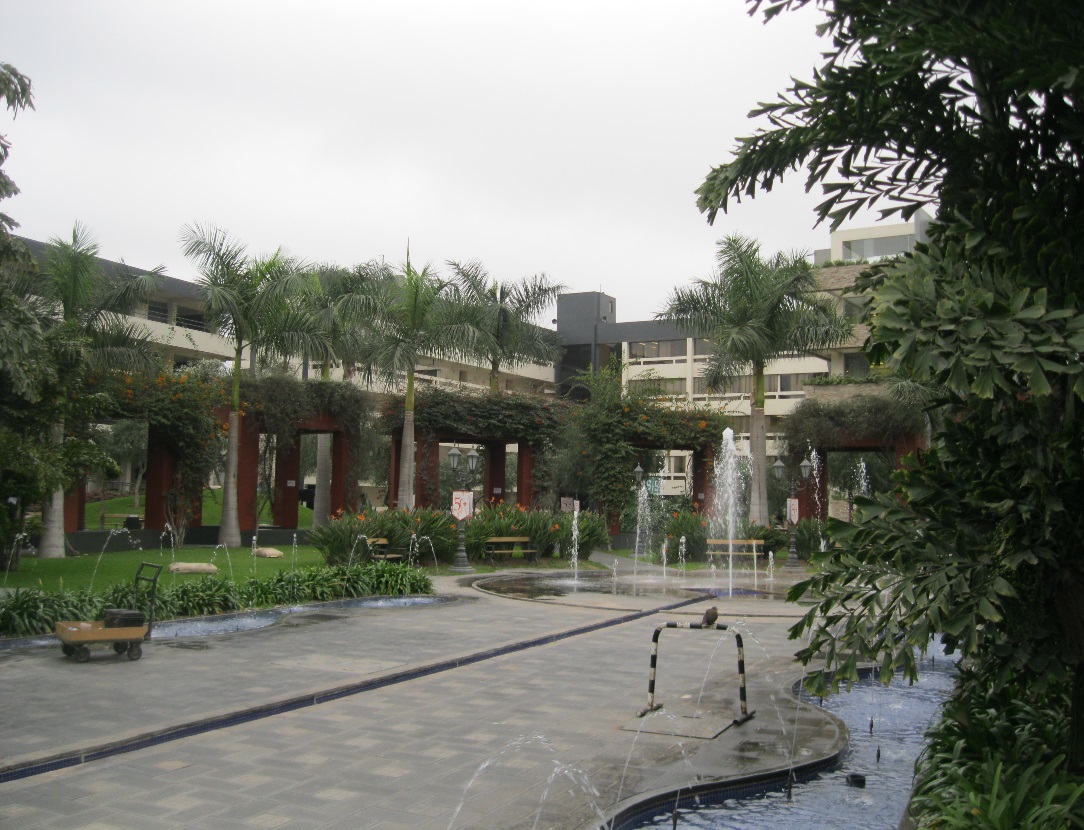 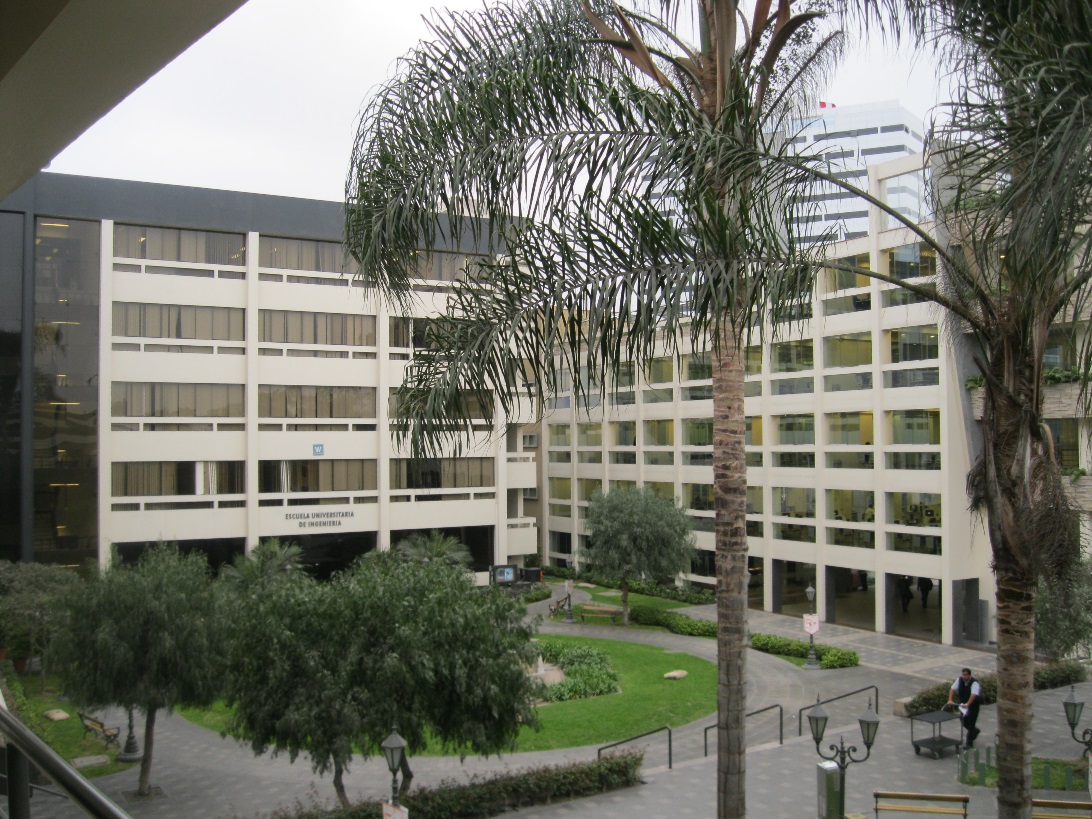 5
Jak se cestuje v Peru a okolních zemích?
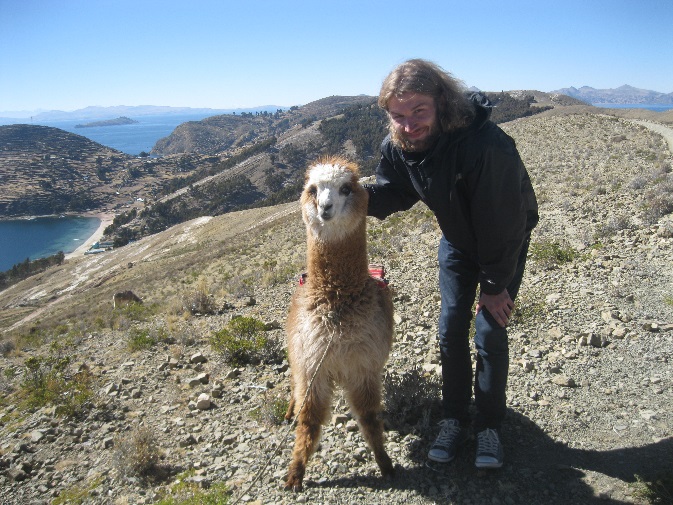 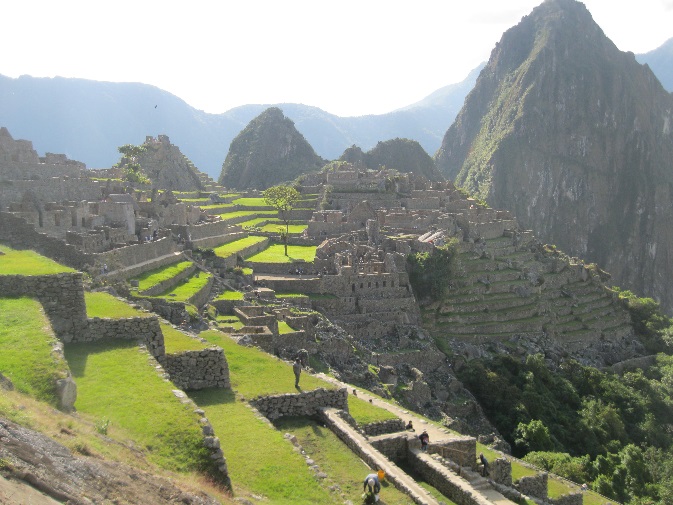 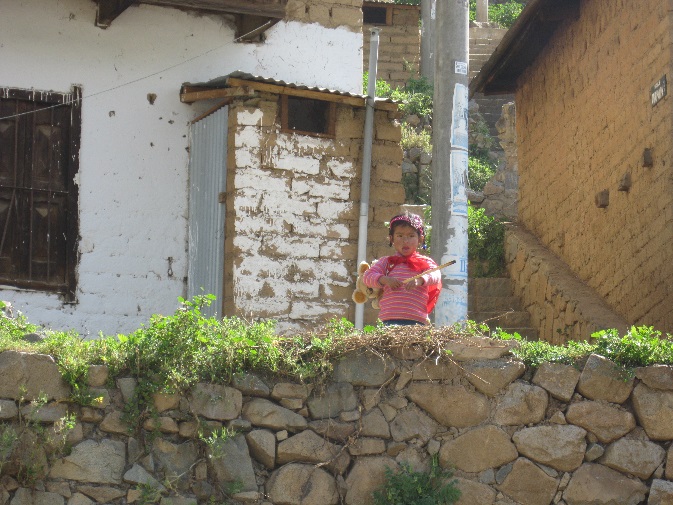 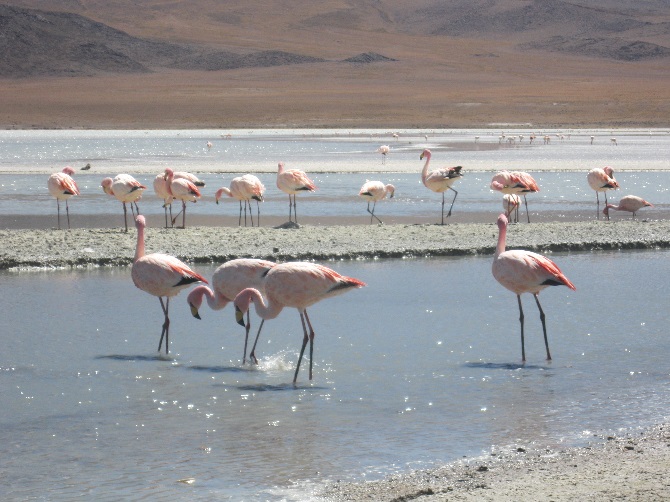 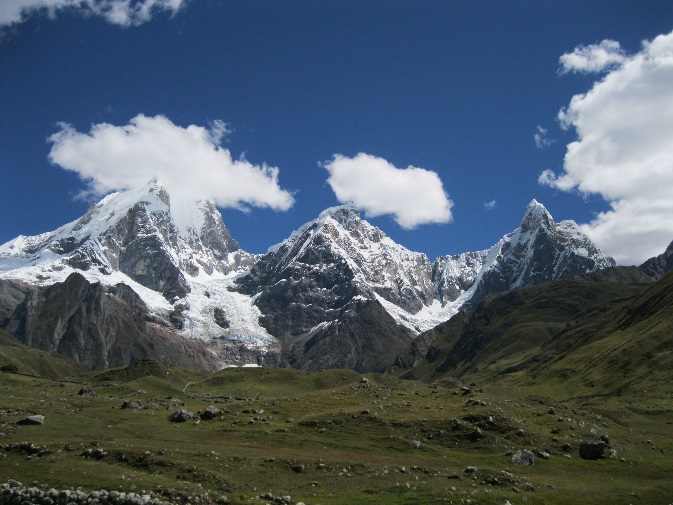 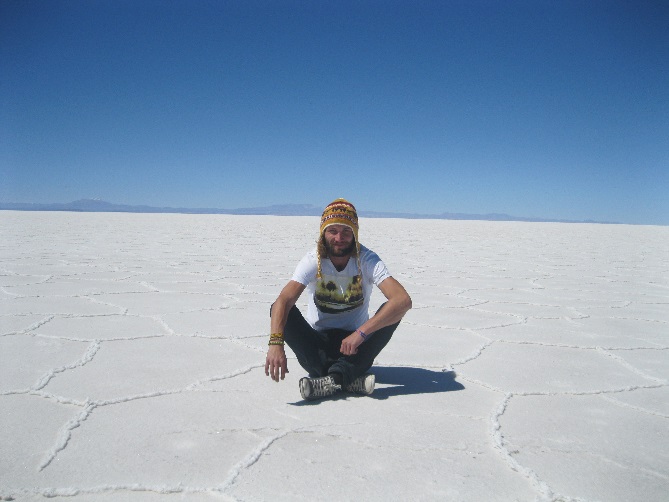 6
Co jsem si z výměnného pobytu odnesl
?
7
Děkuji za pozornost
8